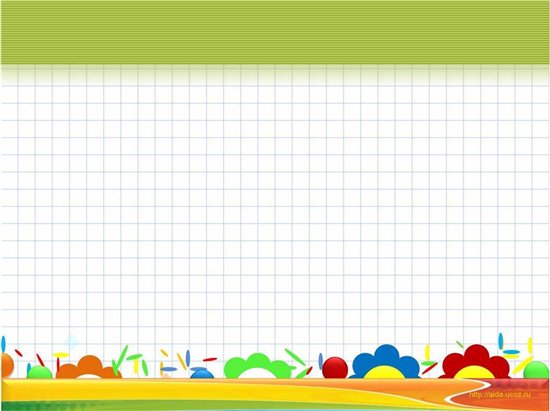 Мультимедийная игра для детей среднего дошкольного возраста
Мы считаем до пяти
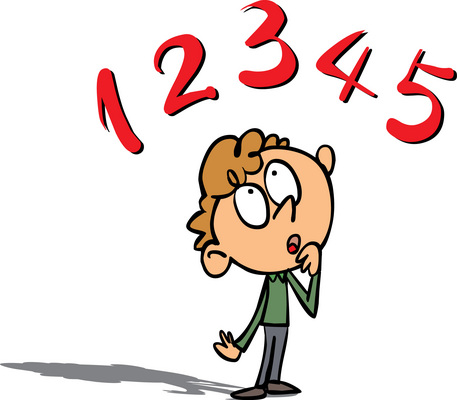 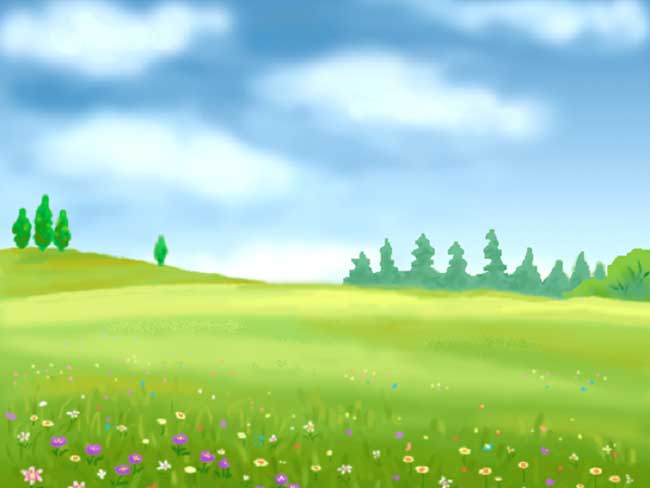 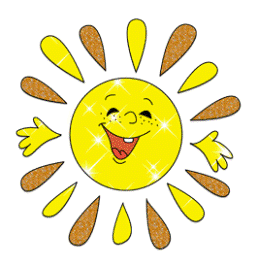 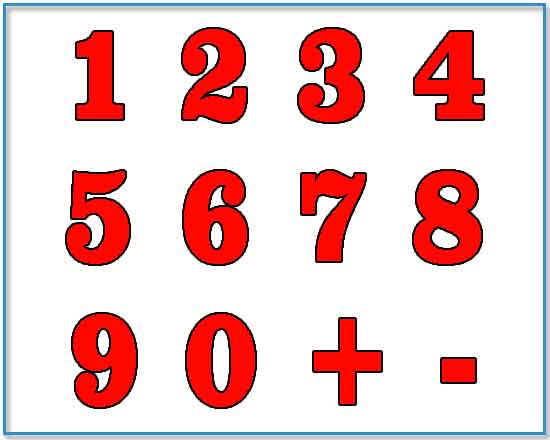 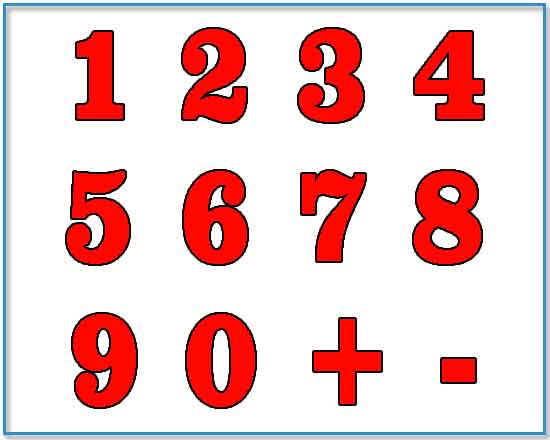 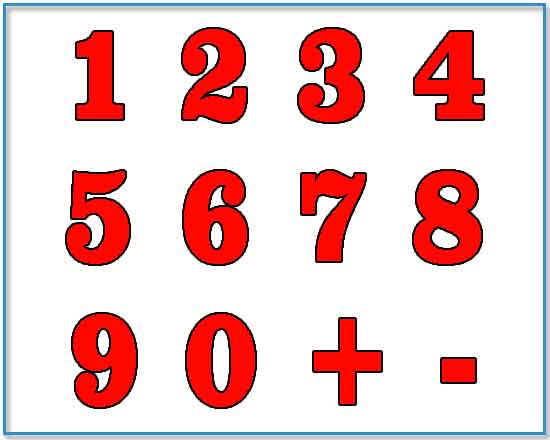 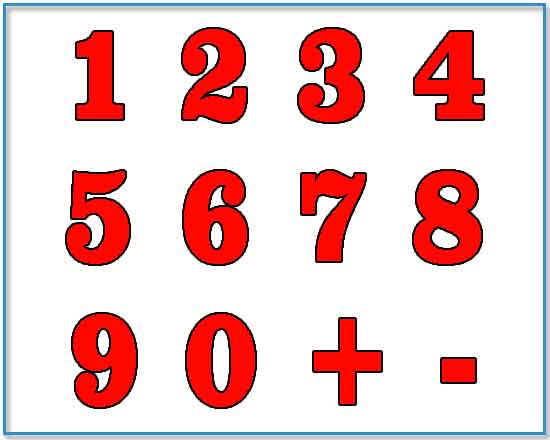 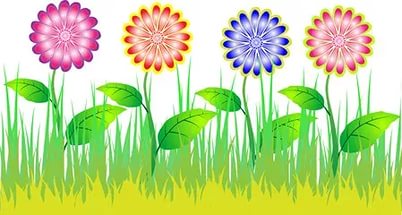 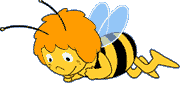 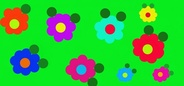 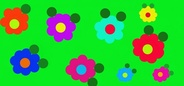 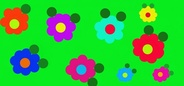 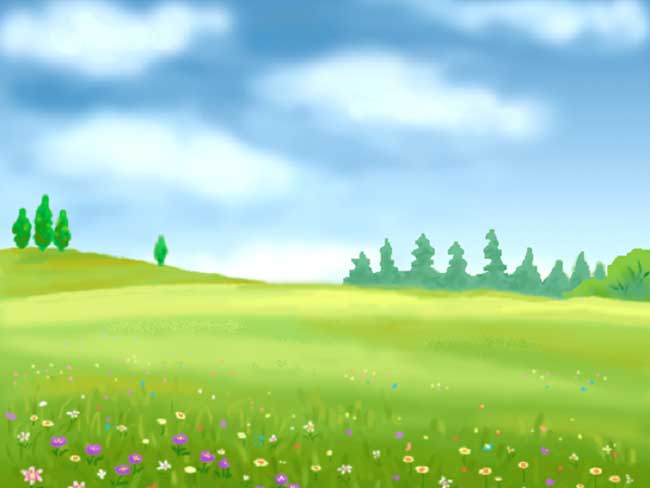 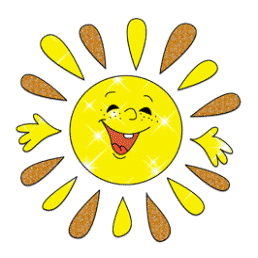 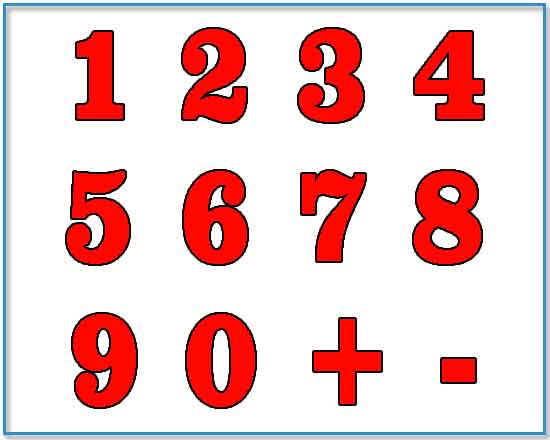 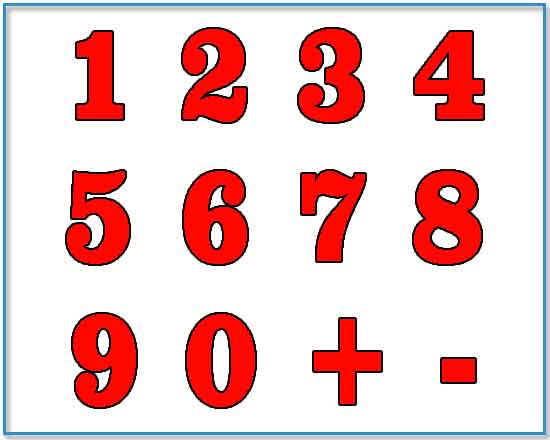 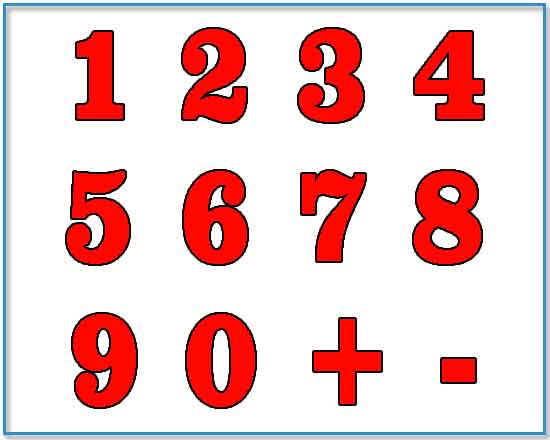 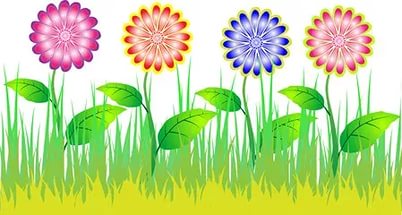 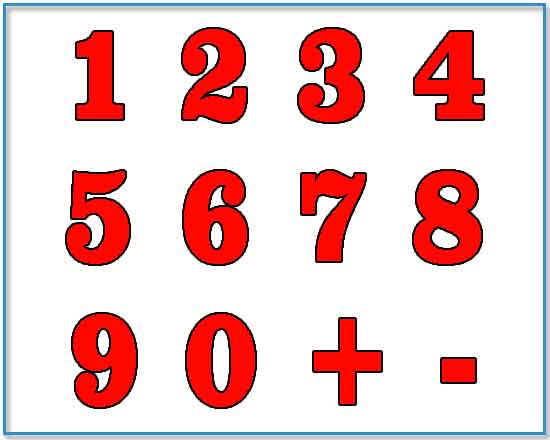 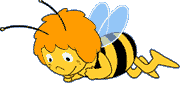 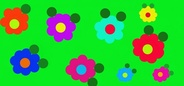 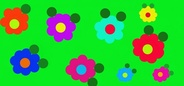 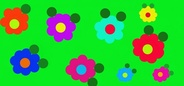 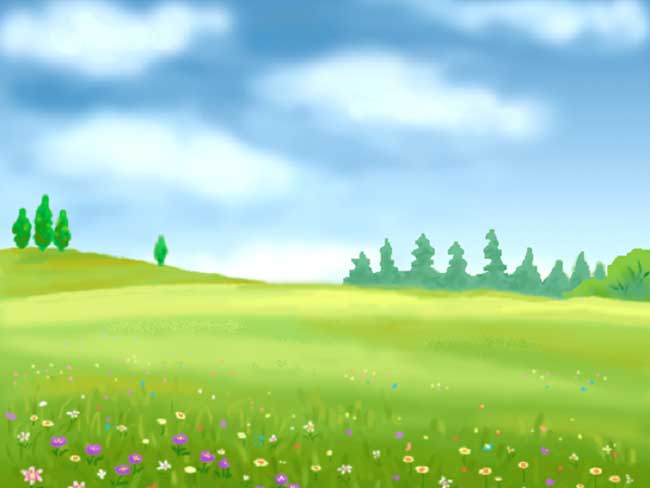 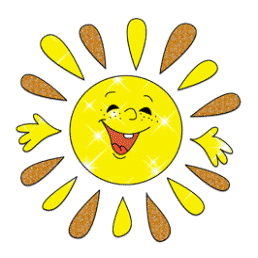 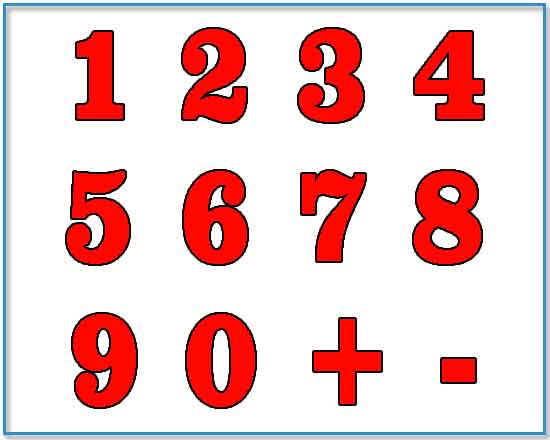 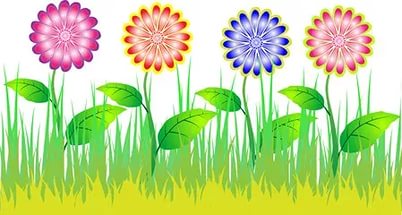 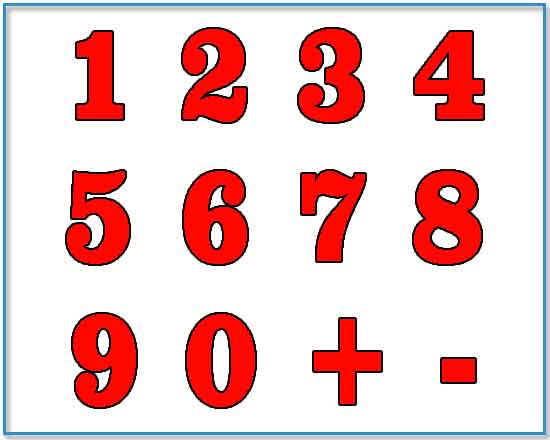 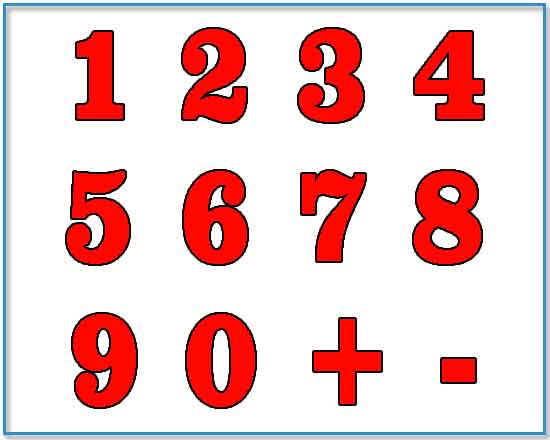 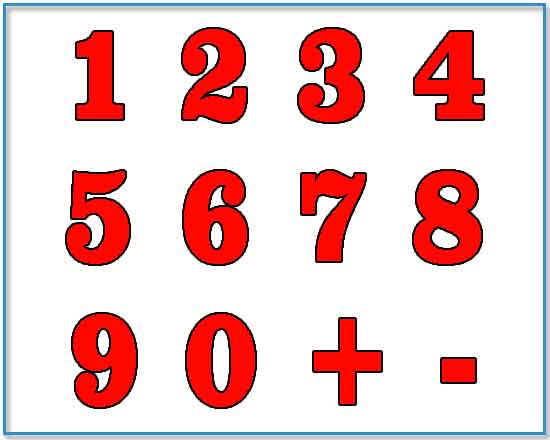 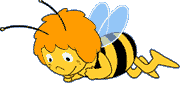 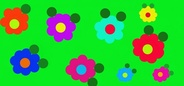 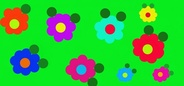 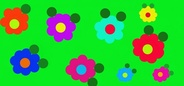 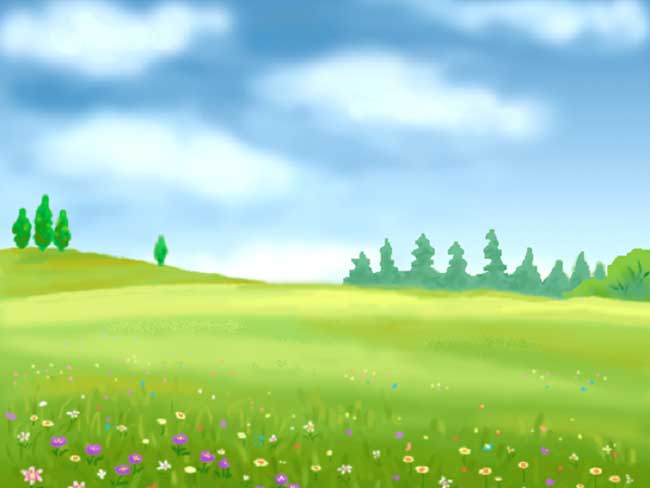 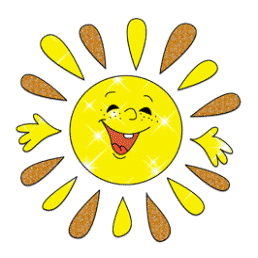 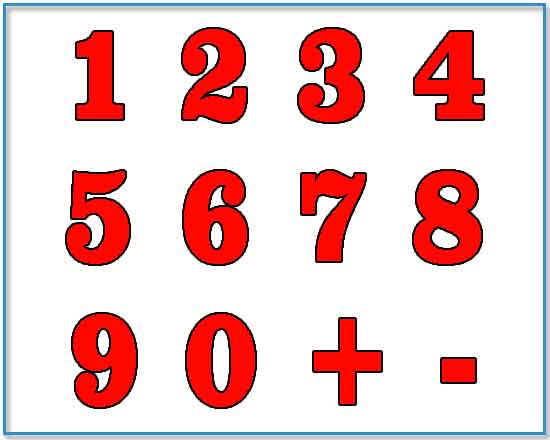 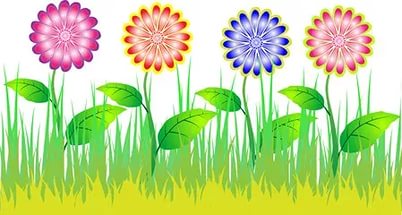 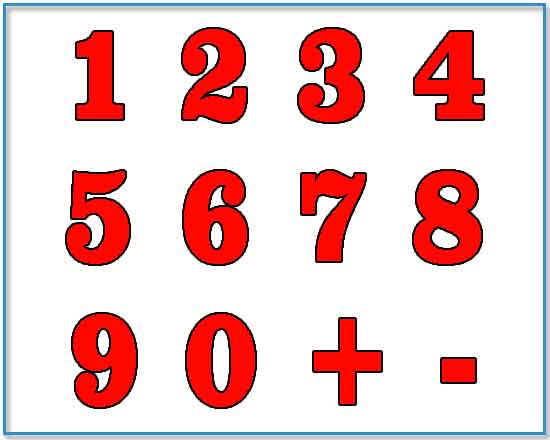 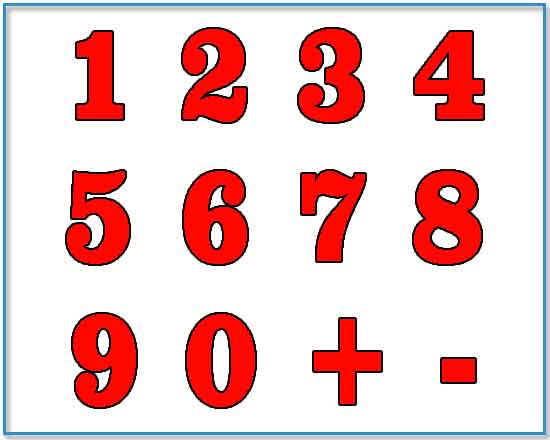 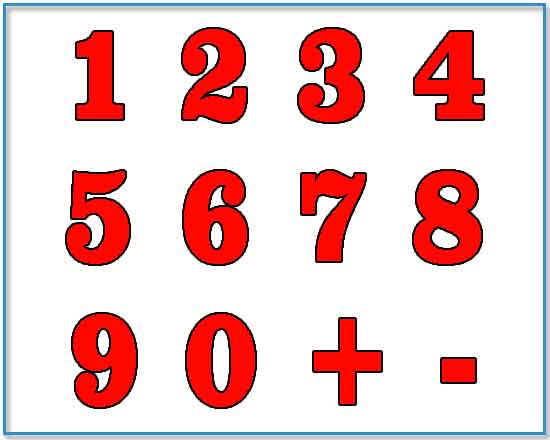 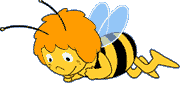 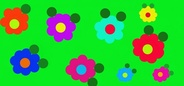 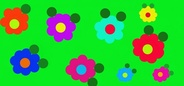 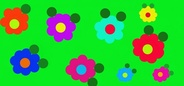 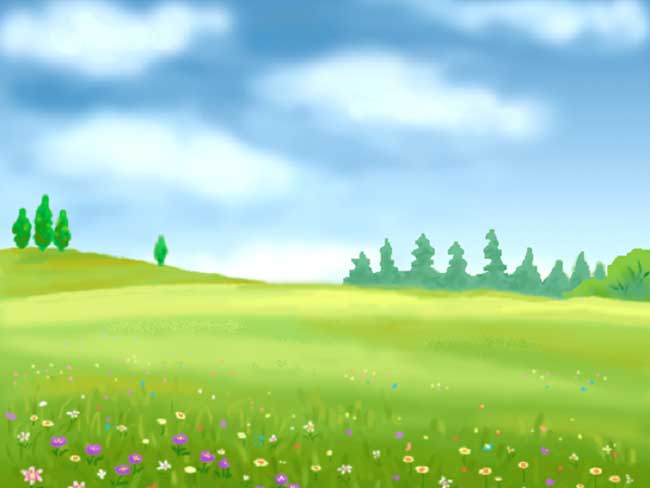 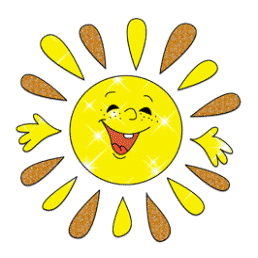 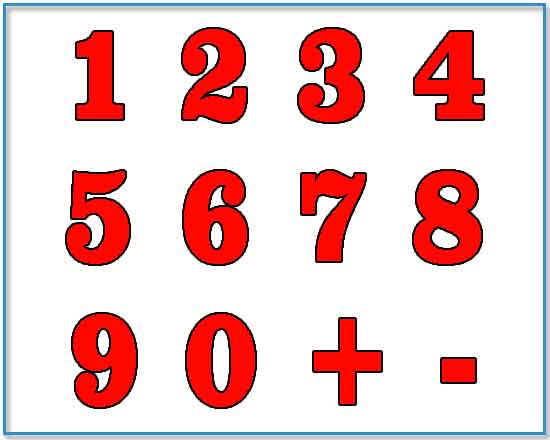 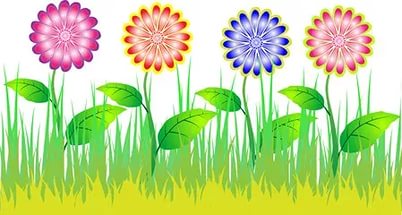 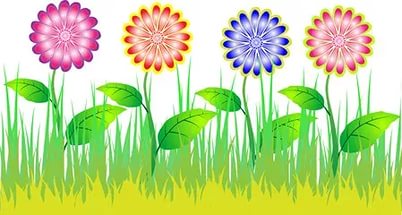 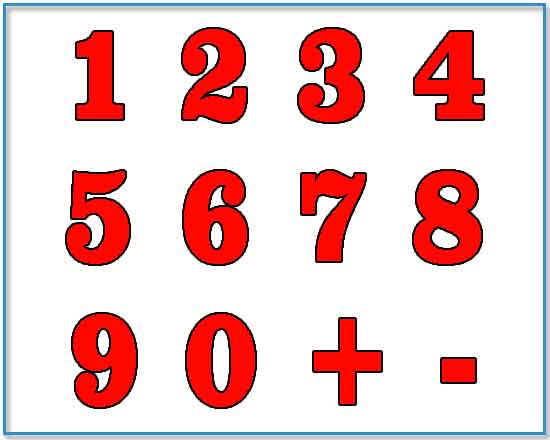 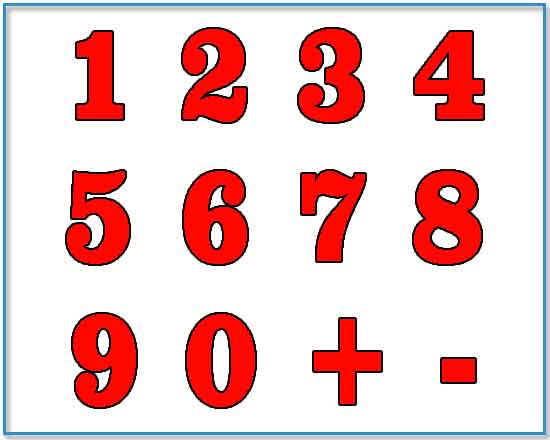 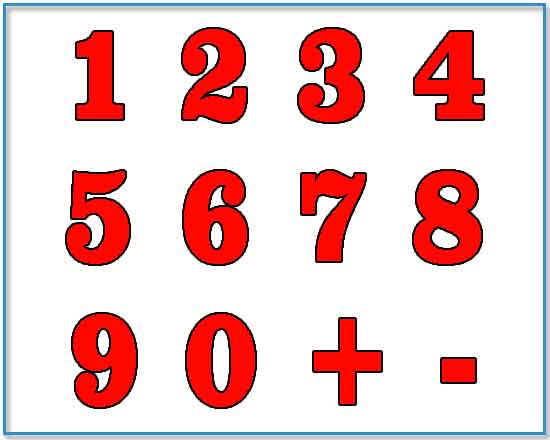 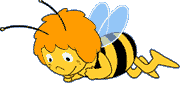 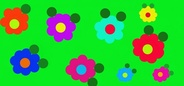 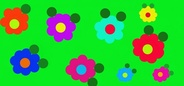 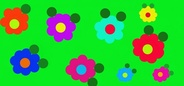 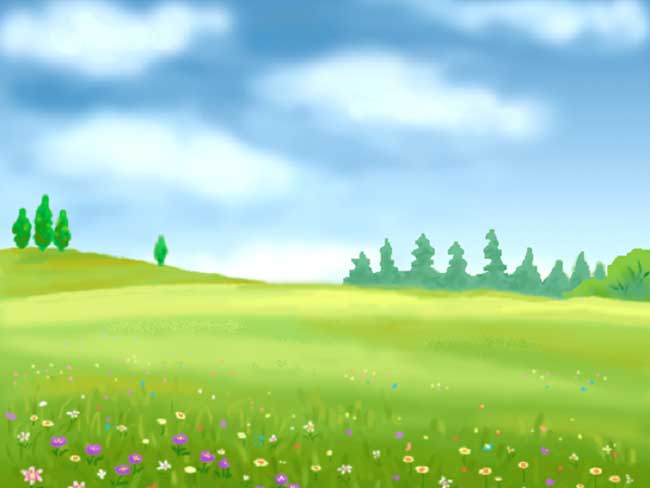 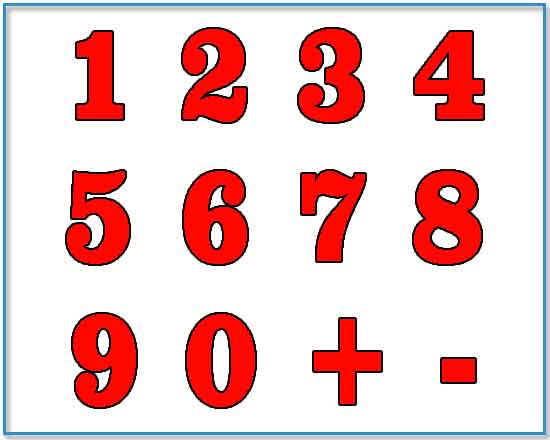 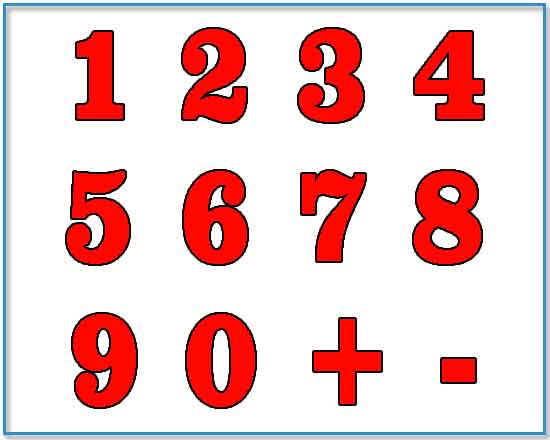 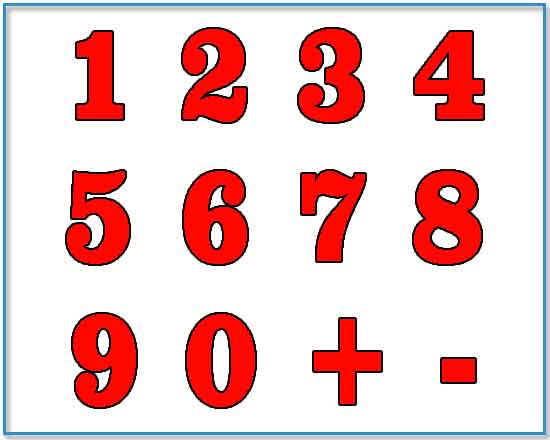 МОЛОДЦЫ!
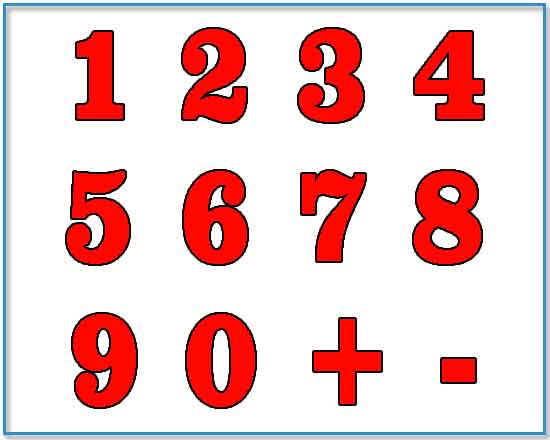 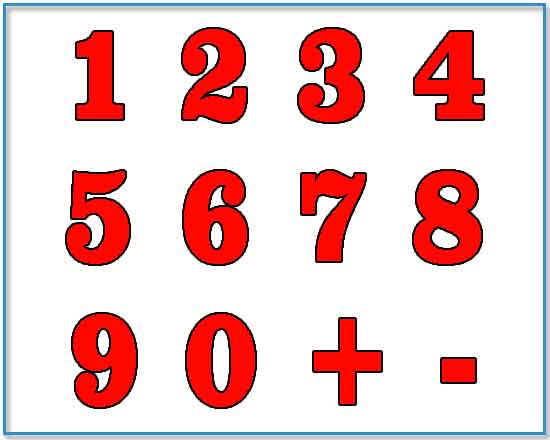 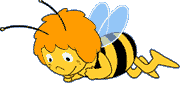